PHY 711 Classical Mechanics and Mathematical Methods
10-10:50 AM  MWF in Olin 103

Notes on Lecture 31: Chap. 9 of F&W
Linear and non-linear sound waves
Comment on HW #21
 Summary of linear sound phenomena
Introduction to non-linear effects
Analysis of instability – shock phenomena
11/8/2022
PHY 711  Fall 2023 -- Lecture 31
1
[Speaker Notes: In this lecture, we will consider traveling wave solutions to the sound wave equations.]
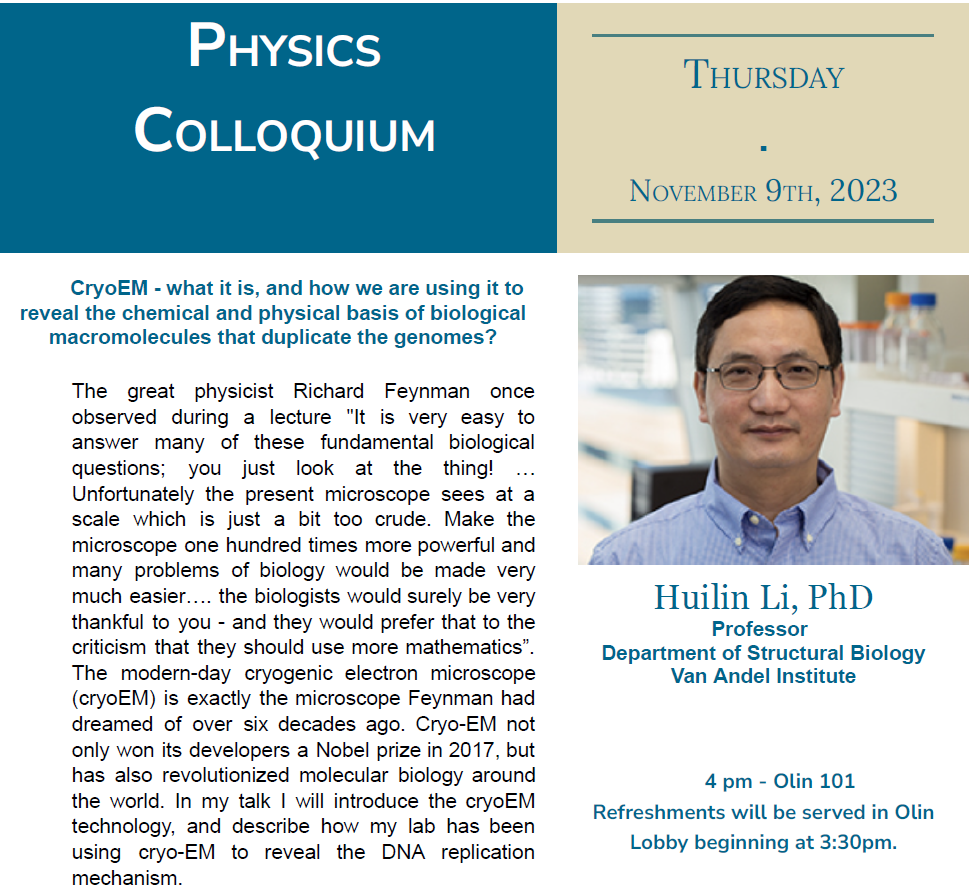 11/8/2022
PHY 711  Fall 2023 -- Lecture 31
2
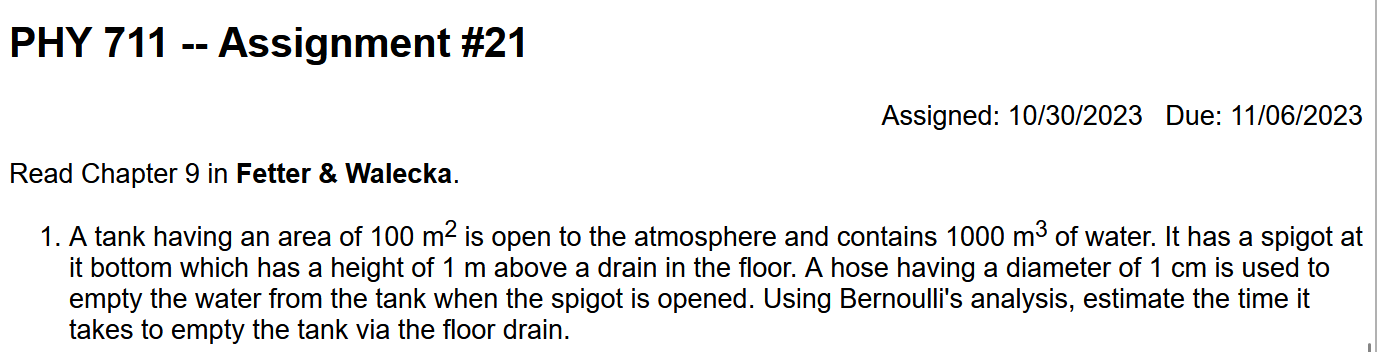 Note that the speed of the water changes as the water flows out.
10m
y
1m
11/8/2022
PHY 711  Fall 2023 -- Lecture 31
3
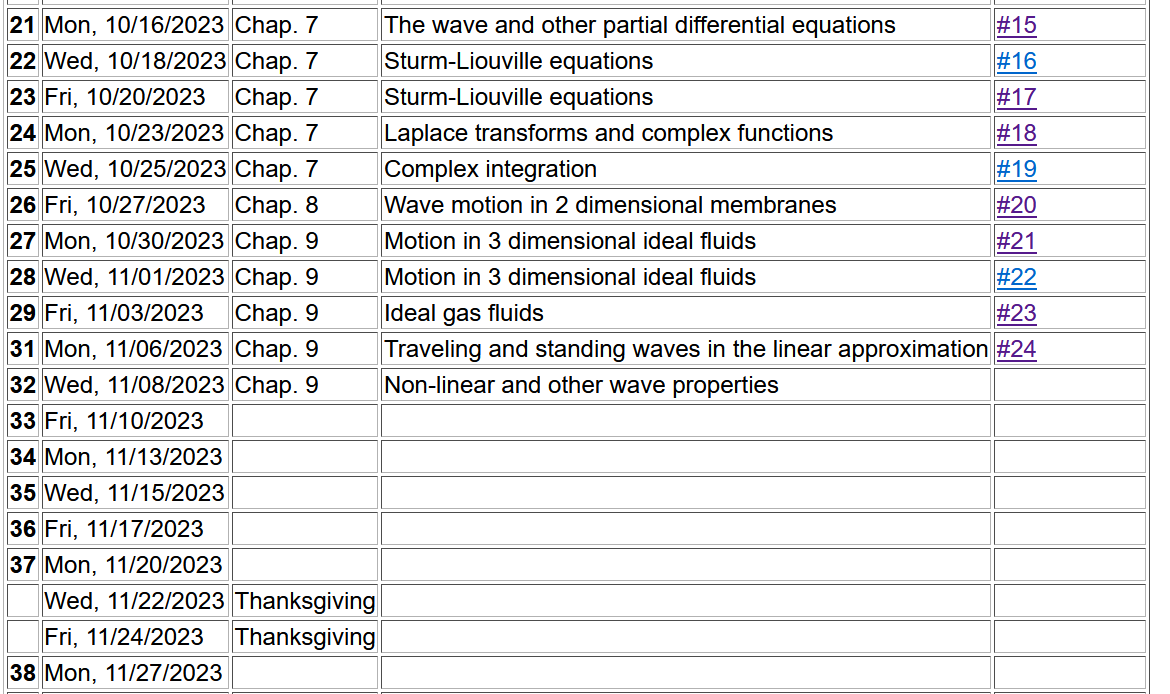 No explicit homework, but please send me your presentation topic by
Mon. 10/13/2023
11/8/2022
PHY 711  Fall 2023 -- Lecture 31
4
[Speaker Notes: Schedule.]
Driven sound wave in linear approximation
11/8/2022
PHY 711  Fall 2023 -- Lecture 31
5
In order to understand how audible sound couples to sound wave resonances,   consider the following simple model of a sound amplifier --
Wave equation with source:
z
y
x
11/06/2023
PHY 711  Fall 2023 -- Lecture 30
6
[Speaker Notes: This is what we will consider on Monday.]
Wave equation with source:
11/06/2023
PHY 711  Fall 2023 -- Lecture 30
7
[Speaker Notes: Now think of wave equation with a source.         The Green’s function is a very powerful tool for solving these problems.   We will use similar techniques in solving the wave equation for electromagnetic waves.]
In general, the Green’s function can be designed to solve the differential equations with the correct boundary values.
11/06/2023
PHY 711  Fall 2023 -- Lecture 30
8
11/06/2023
PHY 711  Fall 2023 -- Lecture 30
9
[Speaker Notes: In order to motivate the use of Green’s functions,    we consider the famous Green’s theorem.    Note that these details/derivations will also be discussed when we consider mathematically similar situations for electrodynamic systems.]
extra contributions from boundary
11/06/2023
PHY 711  Fall 2023 -- Lecture 30
10
[Speaker Notes: Derivation continued.]
Treatment of boundary values for time-harmonic force:
11/06/2023
PHY 711  Fall 2023 -- Lecture 30
11
[Speaker Notes: In this case, we need to use a modified Green’s function to satisfy the boundary condition at z=0.]
11/06/2023
PHY 711  Fall 2023 -- Lecture 30
12
[Speaker Notes: Some details.]
Some more details --
Need this term to vanish at z’=0
11/06/2023
PHY 711  Fall 2023 -- Lecture 30
13
11/06/2023
PHY 711  Fall 2023 -- Lecture 30
14
[Speaker Notes: Changing to more convenient coordinates.       Preparing to evaluate the expression far from the moving piston.]
More details
r
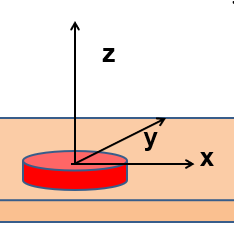 q
11/06/2023
PHY 711  Fall 2023 -- Lecture 30
15
11/06/2023
PHY 711  Fall 2023 -- Lecture 30
16
[Speaker Notes: Approximate solution continued.    In this approximation, the integral can be evaluated in terms of Bessel functions.]
11/06/2023
PHY 711  Fall 2023 -- Lecture 30
17
[Speaker Notes: Estimating the power of the sound wave in this asymptotic regime.]
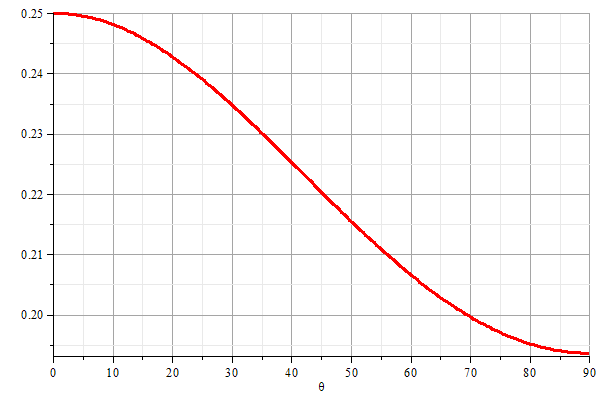 z
q
y
x
11/06/2023
PHY 711  Fall 2023 -- Lecture 30
18
[Speaker Notes: Graph of the power as a function of the polar angle theta.]
Visualization of longitudinal wave motion
From the website:
https://www.acs.psu.edu/drussell/Demos/waves/wavemotion.html
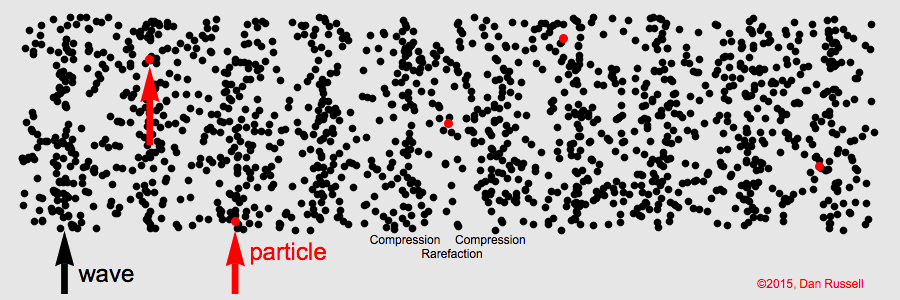 11/8/2022
PHY 711  Fall 2023 -- Lecture 31
19
Continuing to discuss linear sound waves –
    Scattering from a rigid cylinder
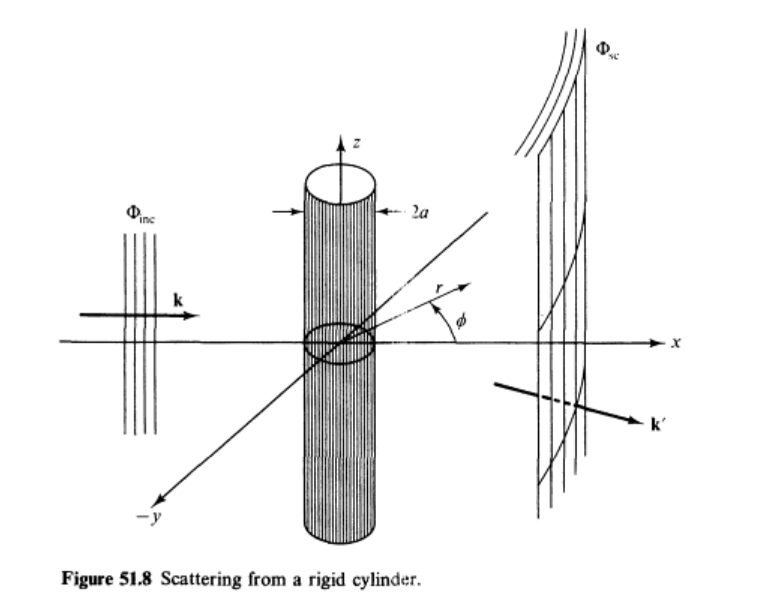 Figure from Fetter and Walecka pg. 337
11/8/2022
PHY 711  Fall 2023 -- Lecture 31
20
[Speaker Notes: Now consider the case of a plane wave of sound, scattering off of a cylindrical object.     Can you think of a physical situation for this model?]
Example of cylindrical scattering objects --
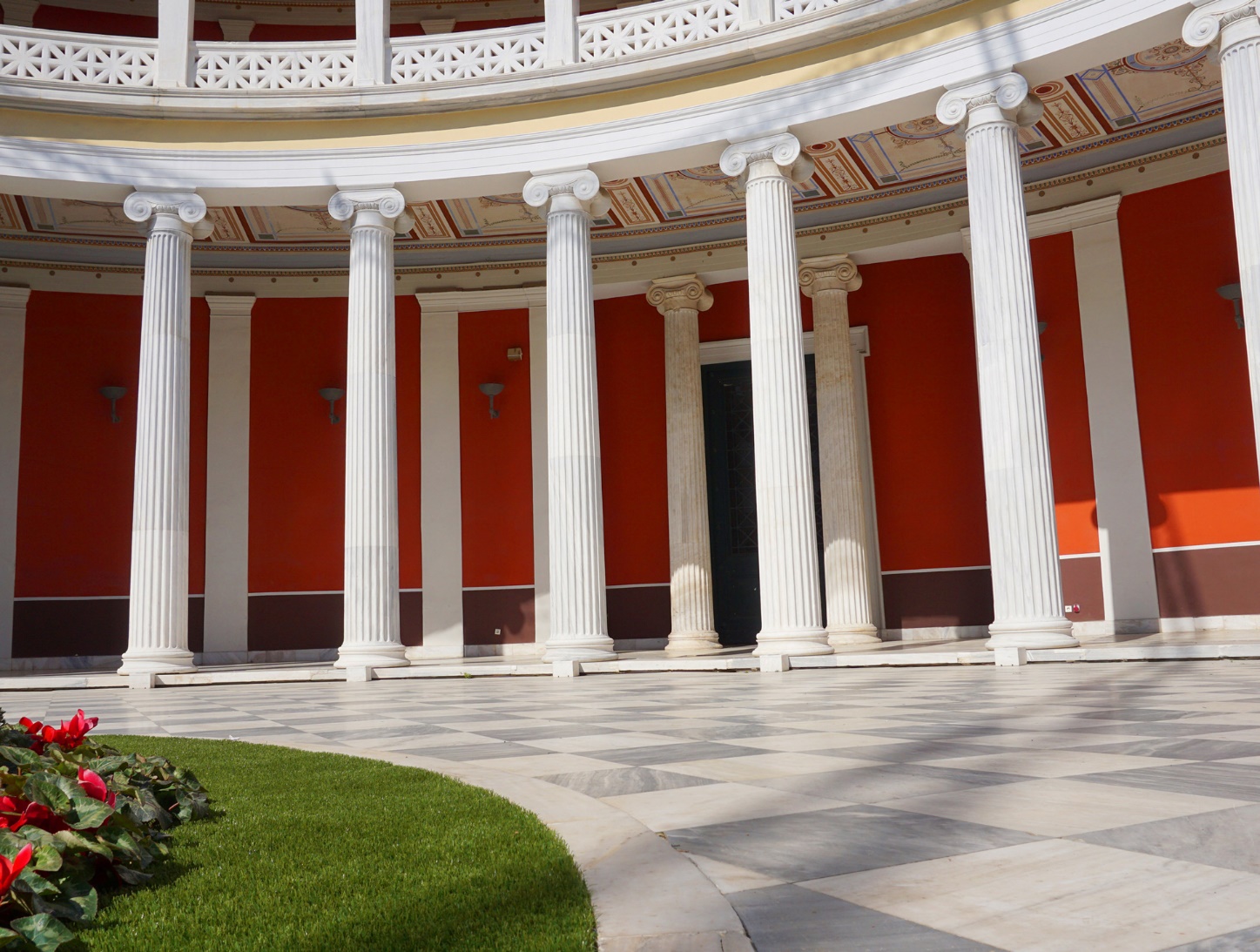 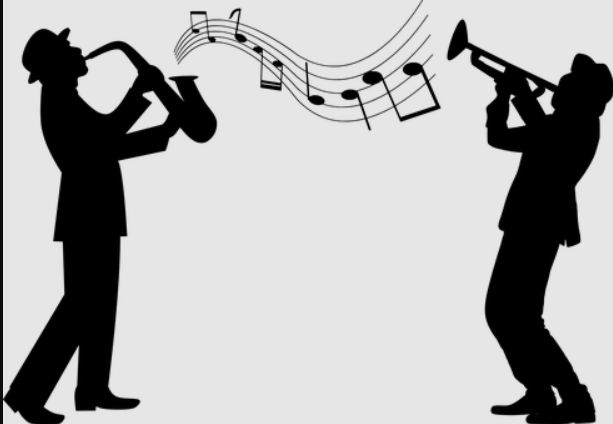 Suppose a trumpeter is playing near the columns.   Maximal scattering occurs when
a.  Facing toward the column                      b.  Facing away from the column.
11/8/2022
PHY 711  Fall 2023 -- Lecture 31
21
Scattering of sound waves – 
        for example, from a rigid cylinder
11/8/2022
PHY 711  Fall 2023 -- Lecture 31
22
[Speaker Notes: Analysis of the scattering wave using cylindrical coordinates.]
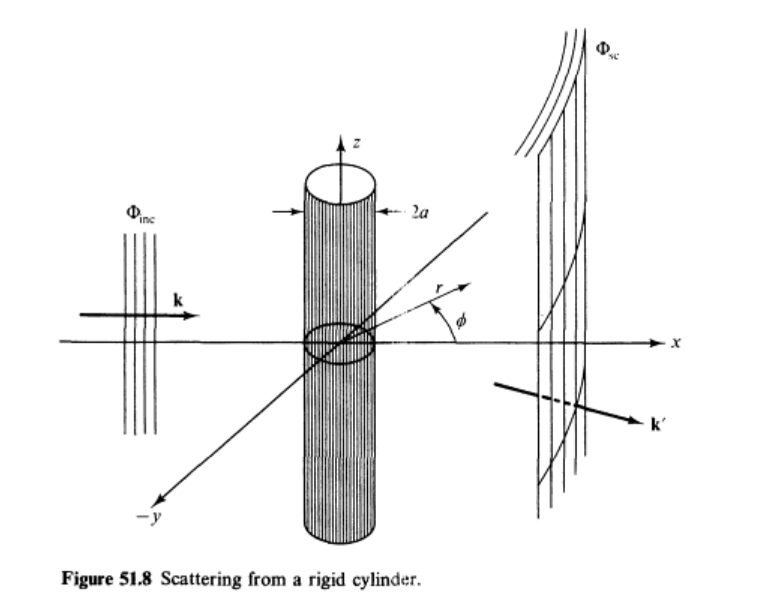 11/8/2022
PHY 711  Fall 2023 -- Lecture 31
23
[Speaker Notes: In this case we expect a cylindrical wave that can be represented in terms of Bessel and Neumann functions, or more conveniently in terms of Hankel functions H.          Satisfying the boundary values on the surface of the scattering cylinder,   we find the coefficients of the expression.]
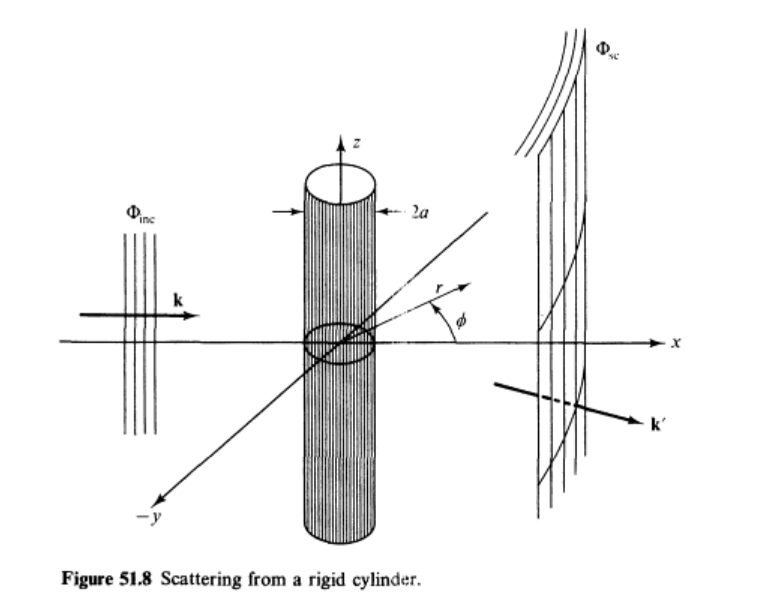 11/8/2022
PHY 711  Fall 2023 -- Lecture 31
24
[Speaker Notes: Using the asymptotic form of the Hankel functions we can analyze the results further.]
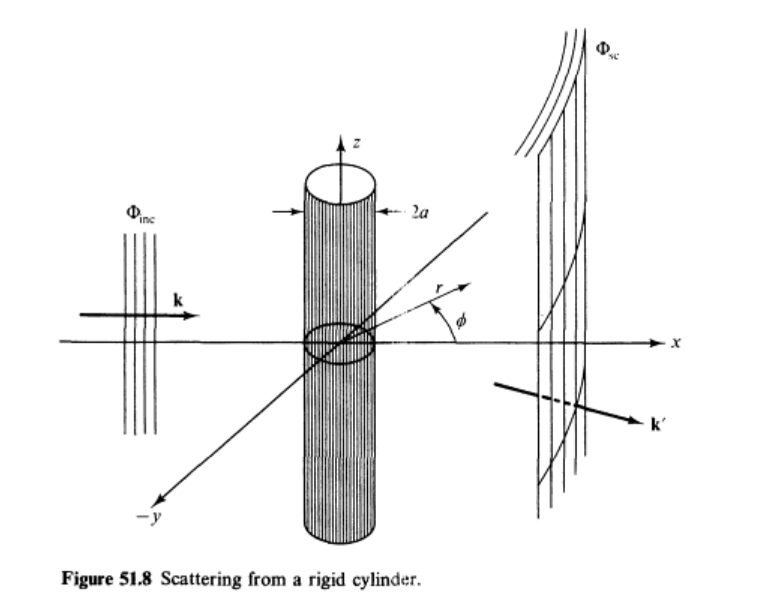 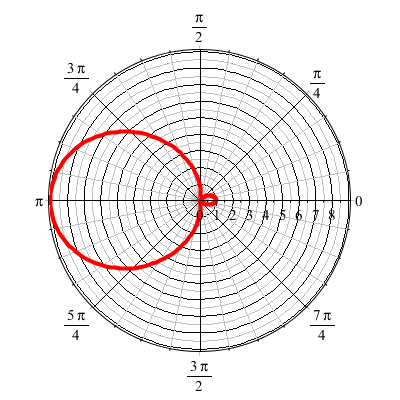 For ka << 1
11/8/2022
PHY 711  Fall 2023 -- Lecture 31
25
[Speaker Notes: Defining the appropriate scattering cross section, we can analyze the results further.     For ka<<1  (long wavelengths, low frequencies) we find that most of the sound is scattered backwards from the propagation direction.]
Revisiting the trumpeter question --
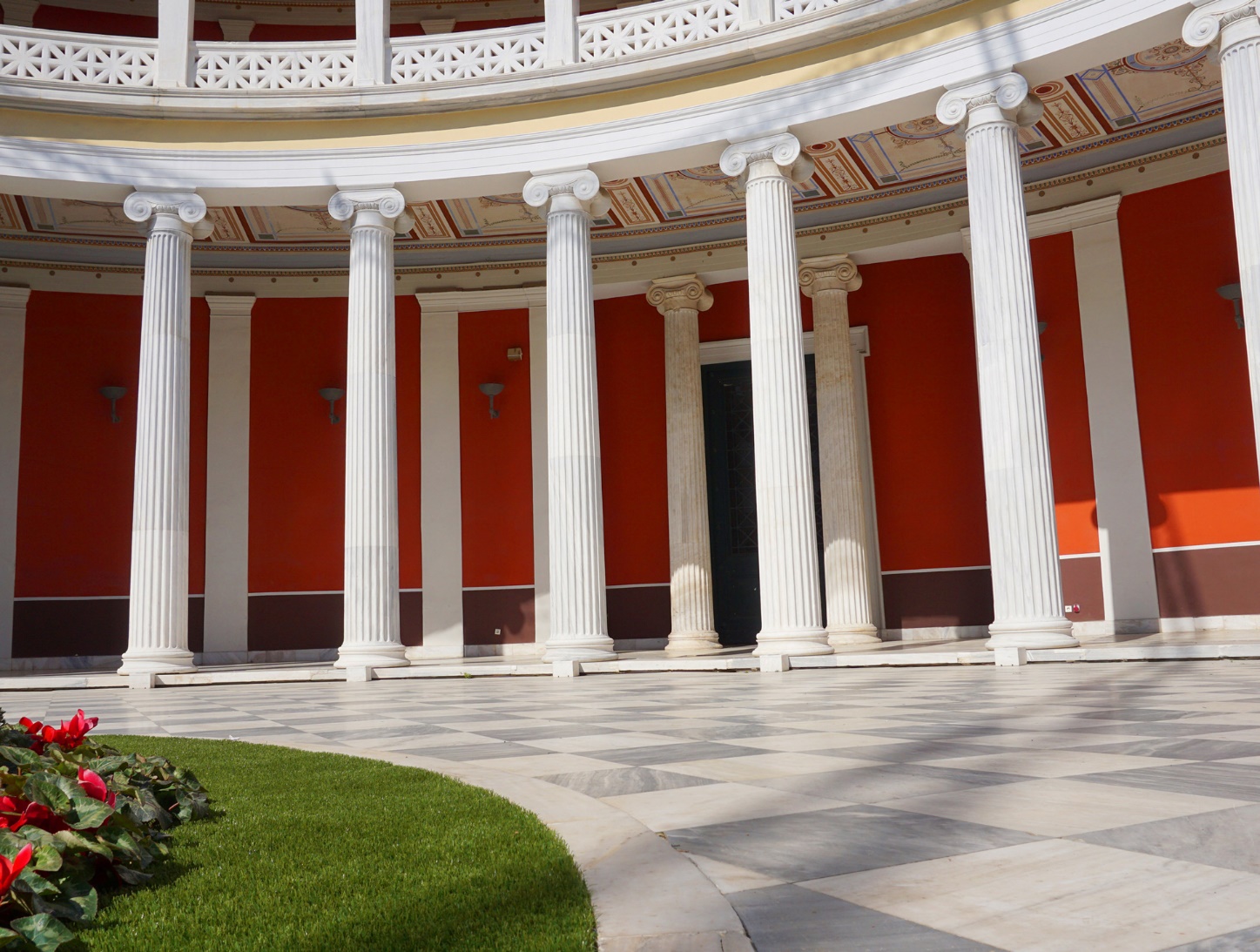 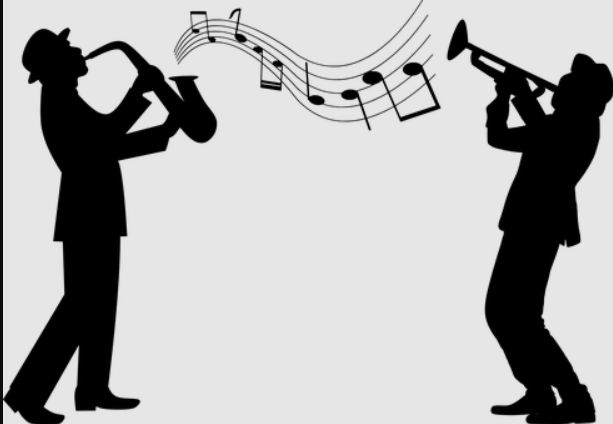 Conclusion – be careful when choosing a place to play your trumpet --
11/8/2022
PHY 711  Fall 2023 -- Lecture 31
26
Now consider some non-linear effects in sound

       Examples?
We will consider the simple case –
One dimension for motion
Fluid is assumed to be an ideal gas
Adiabatic conditions
All variables will be expressed in terms of the density   r(x,t)
11/8/2022
PHY 711  Fall 2023 -- Lecture 31
27
Effects of nonlinearities in fluid equations  
  -- one dimensional case
11/8/2022
PHY 711  Fall 2023 -- Lecture 31
28
[Speaker Notes: Review of basic equations,  specializing in one spatial dimension.]
11/8/2022
PHY 711  Fall 2023 -- Lecture 31
29
[Speaker Notes: Decoupling the variables.]
Digression – What is gamma?
11/8/2022
PHY 711  Fall 2023 -- Lecture 31
30
11/8/2022
PHY 711  Fall 2023 -- Lecture 31
31
[Speaker Notes: More analysis.]
11/8/2022
PHY 711  Fall 2023 -- Lecture 31
32
[Speaker Notes: Further derivations.]
11/8/2022
PHY 711  Fall 2023 -- Lecture 31
33
[Speaker Notes: Using adiabatic relationships.]
11/8/2022
PHY 711  Fall 2023 -- Lecture 31
34
[Speaker Notes: Analysis of fluid velocity from a knowledge of the wave velocity.]
Traveling wave solution:
11/8/2022
PHY 711  Fall 2023 -- Lecture 31
35
[Speaker Notes: Analysis for a traveling wave.]
Traveling wave solution  -- continued:
11/8/2022
PHY 711  Fall 2023 -- Lecture 31
36
[Speaker Notes: Checking the linear result]
Some details
11/8/2022
PHY 711  Fall 2023 -- Lecture 31
37
Traveling wave solution  -- full non-linear case:
w
11/8/2022
PHY 711  Fall 2023 -- Lecture 31
38
[Speaker Notes: Analysis of how to visualize the traveling wave solution.]
Visualization continued:
11/8/2022
PHY 711  Fall 2023 -- Lecture 31
39
[Speaker Notes: More details.]
Summary
11/8/2022
PHY 711  Fall 2023 -- Lecture 31
40
[Speaker Notes: Summary.]
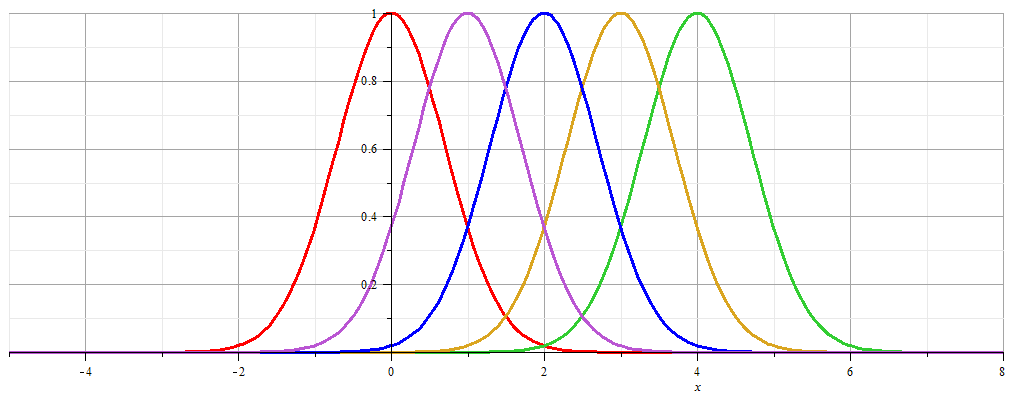 Linear wave:
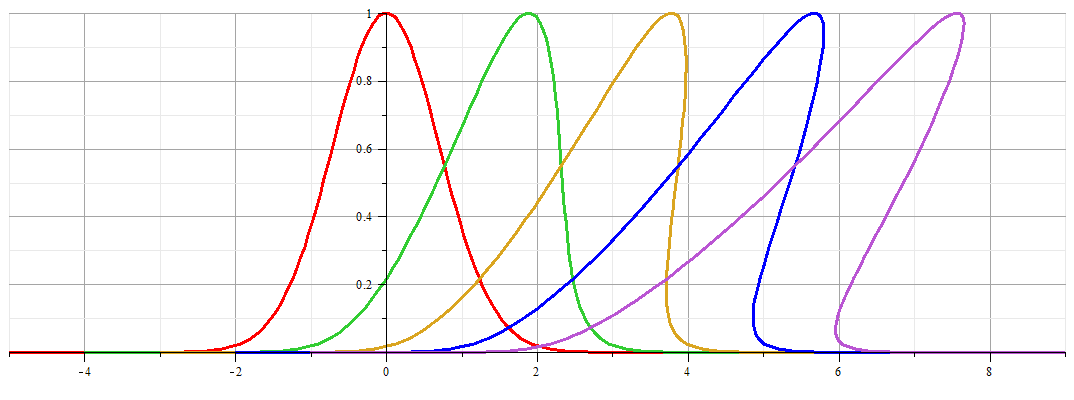 Non-linear wave:
11/8/2022
PHY 711  Fall 2023 -- Lecture 31
41
[Speaker Notes: Example visualization.]
Linear wave
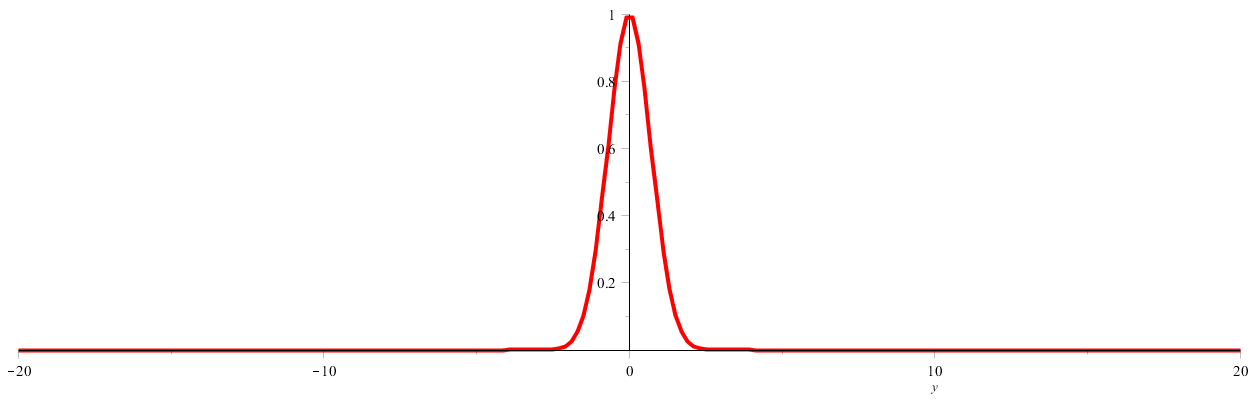 Non-linear wave
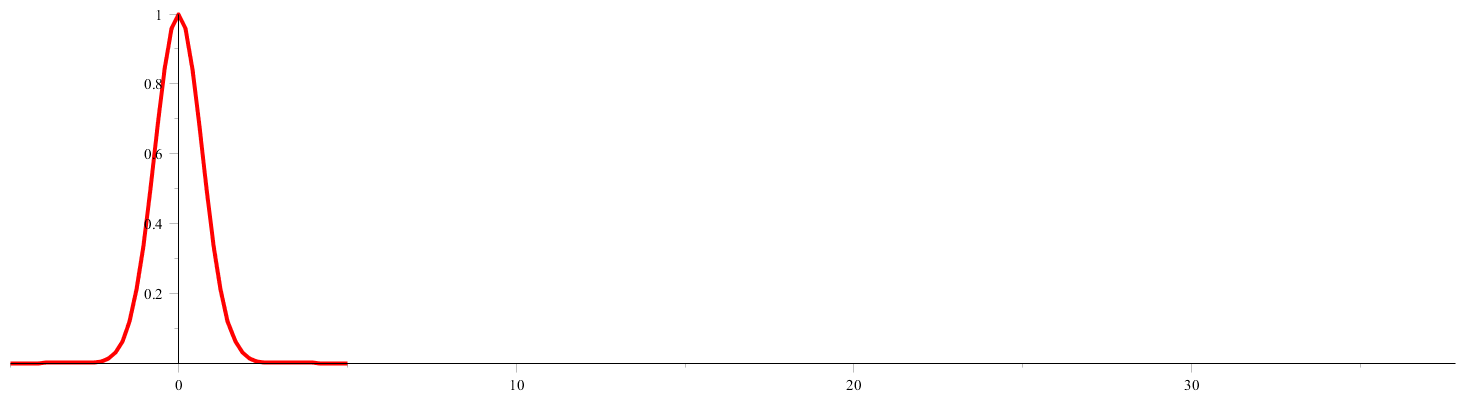 11/8/2022
PHY 711  Fall 2023 -- Lecture 31
42
[Speaker Notes: Animations from Maple.]
Analysis of shock wave
   Plots of dr
Solution becomes unphysical
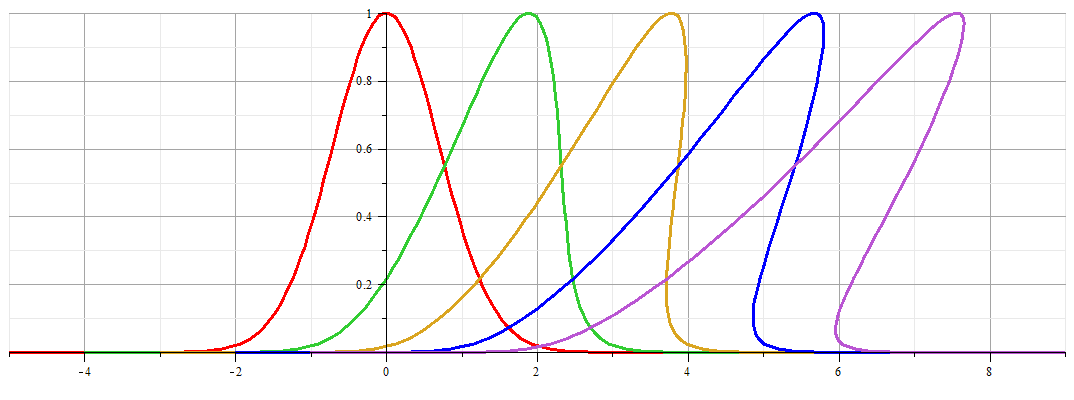 shock
11/8/2022
PHY 711  Fall 2023 -- Lecture 31
43
[Speaker Notes: Note that the vertical axis represents the longitudinal wave displacement.    When this displacement becomes multivalued for a given coordinate x as shown, the solution  becomes unphysical.     At this point we need to consider the analysis in a different way.]
Effects of amplitude of dr
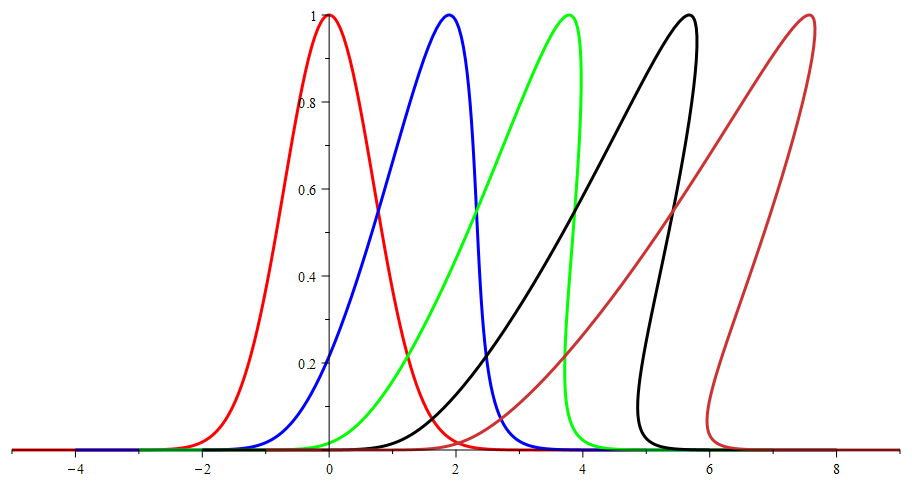 Large amplitude
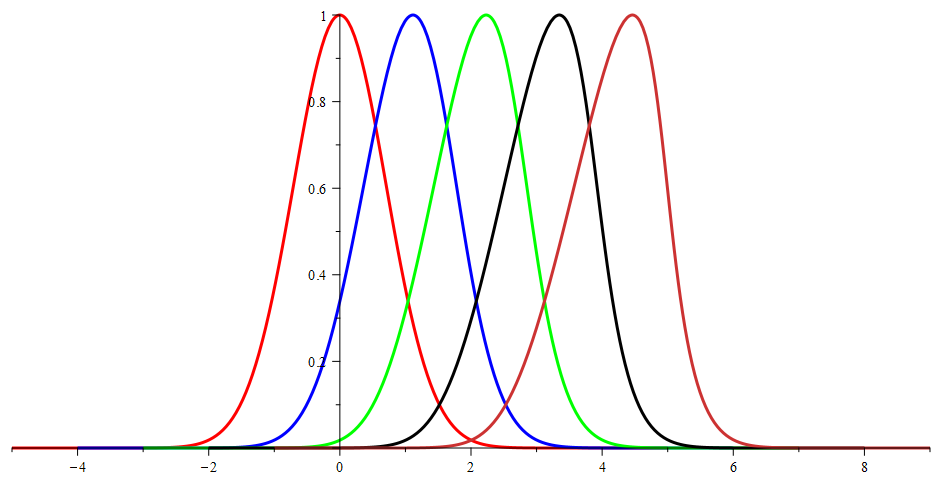 Smaller amplitude
11/8/2022
PHY 711  Fall 2023 -- Lecture 31
44
Analysis of shock wave – assumed to moving at velocity u
After shock
t2
dr2, dv2, dp2
Before shock
t1
dr1, dv1, dp1
Shock front
x
u
Note that in this case u is assumed to be a given parameter of the system.
11/8/2022
PHY 711  Fall 2023 -- Lecture 31
45
[Speaker Notes: Your textbook discusses the shock wave analysis.    Here we assume that there is a region (blue) where the analysis fails,  but assumes that we can properly analyze the physics before and after the shock.     The notation given here is similar to that given in your text.]
Analysis of shock wave – continued
While analysis in the shock region is complicated, we can use conservation laws to analyze regions 1 and 2
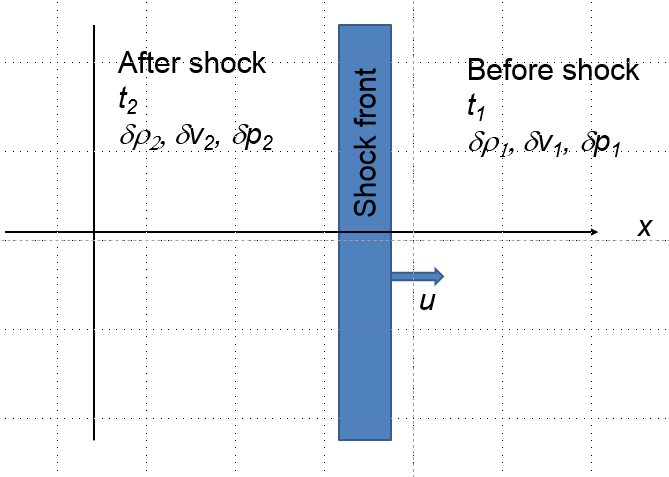 11/8/2022
PHY 711  Fall 2023 -- Lecture 31
46
[Speaker Notes: Some of the details of the analysis before and after the shock event.]
Analysis of shock wave – continued
While analysis in the shock region is complicated, we can use conservation laws to analyze regions 1 and 2
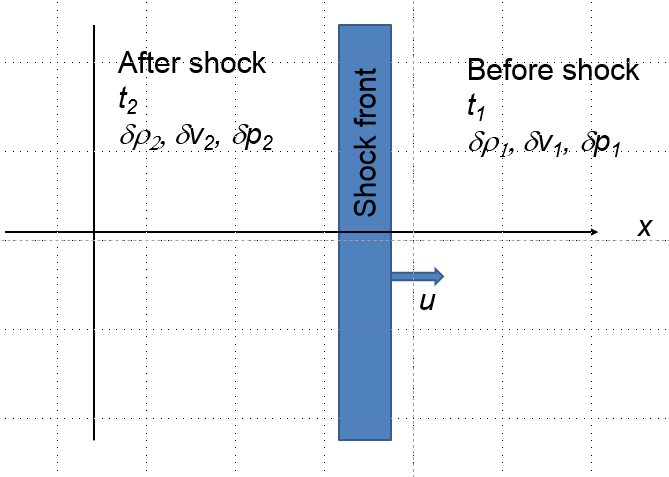 11/8/2022
PHY 711  Fall 2023 -- Lecture 31
47
[Speaker Notes: Analyzing the equations.]
Analysis of shock wave – continued
For adiabatic ideal gas, also considering energy and momentum conservation:
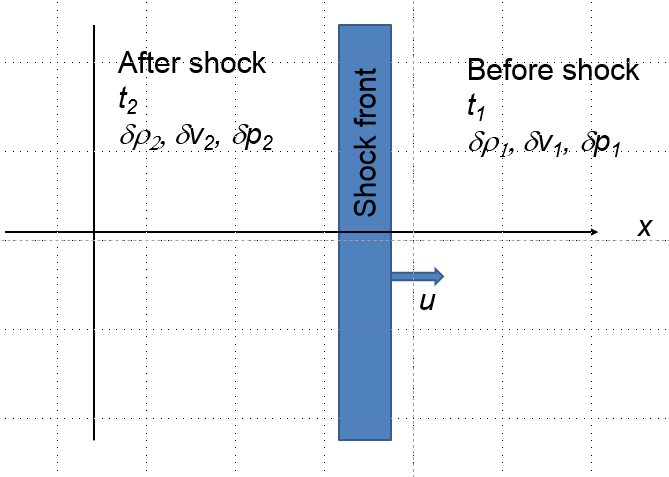 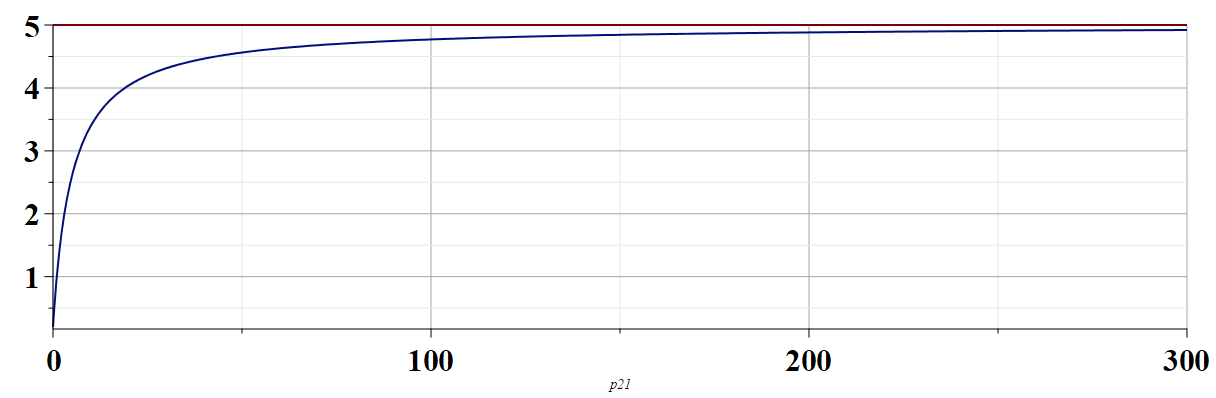 r2/r1
For g=1.5
p2/p1
11/8/2022
PHY 711  Fall 2023 -- Lecture 31
48
[Speaker Notes: Analyzing ratio of the density after and before the shock wave.]
Analysis of shock wave – continued
For adiabatic ideal gas, entropy considerations::
11/8/2022
PHY 711  Fall 2023 -- Lecture 31
49
[Speaker Notes: Analyzing the entropy before and after the shock wave.     In general, many more relationships can be analyzed.    Consult your textbook for more details.]